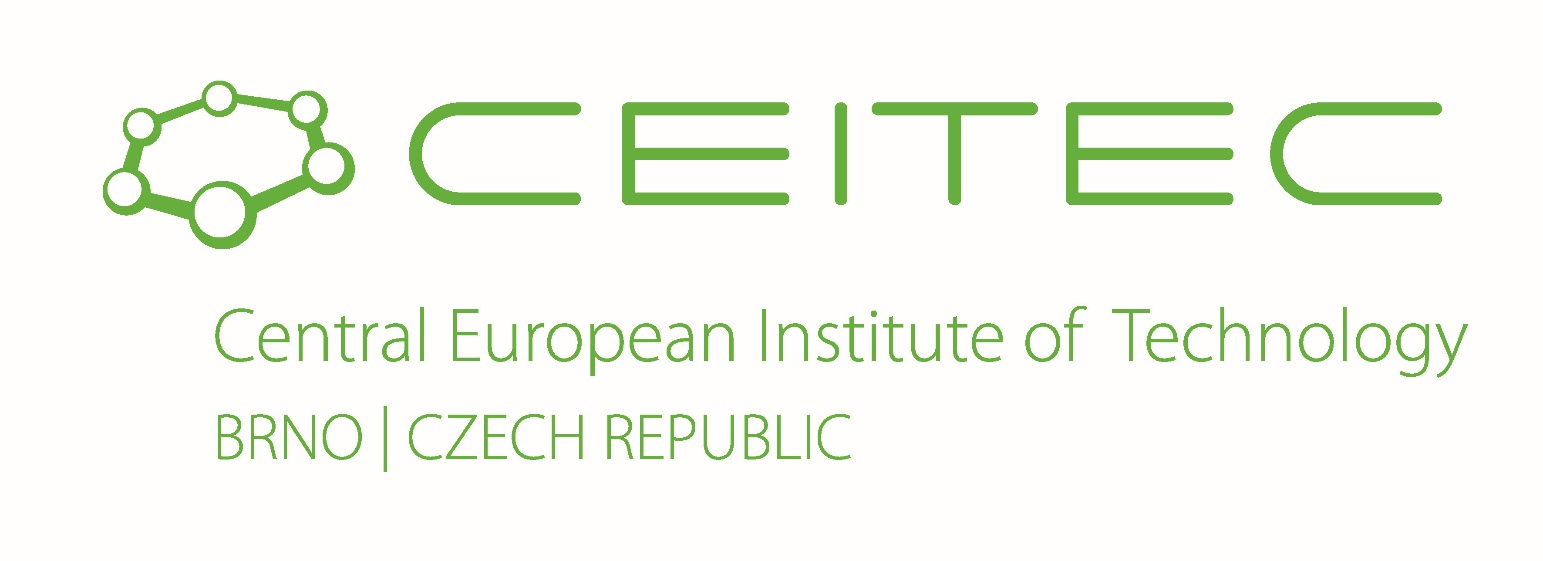 Introduction to Bioinformatics (LF:DSIB01)
Week 8 : Statistics
What is statistics?
Statistics is the science of learning from data, and of measuring, controlling and communicating uncertainty. - American Statistical Association (ASA)
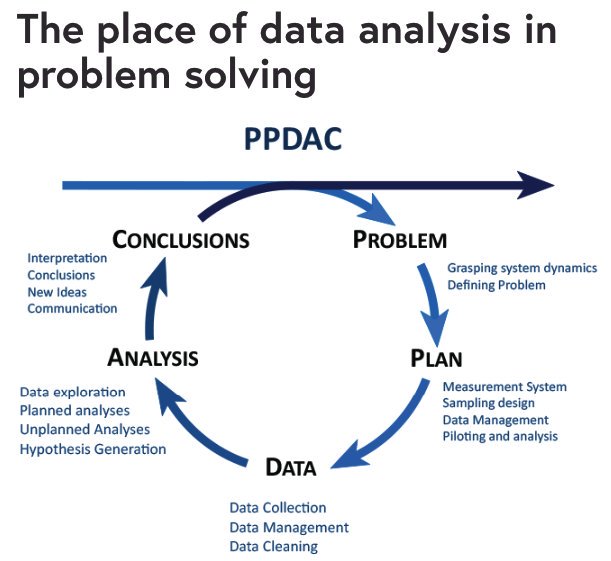 2
What is statistics?
Statistics is the science of learning from data, and of measuring, controlling and communicating uncertainty. - American Statistical Association (ASA)
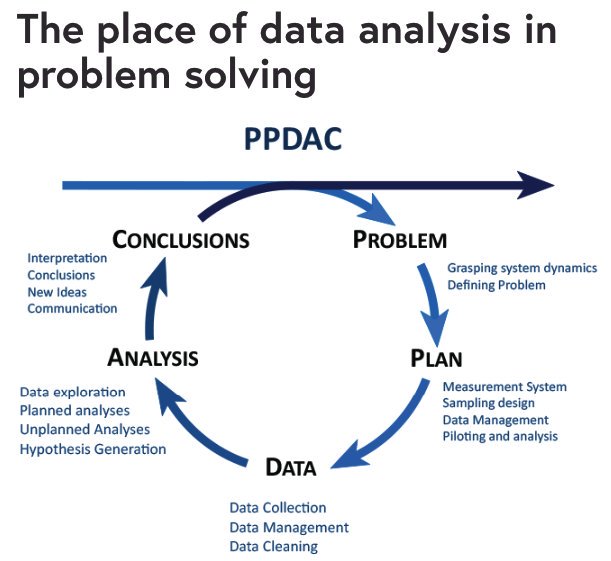 3
Sampling Design
Randomization
Sampling designs should be as random as possible
Overrepresentation
Preferentially select units where the dispersion is larger
Sample is not necessarily a “scale copy” of population
It makes sense to increase depth in categories that are more variable
Restriction
Should restrict or exclude problematic samples such as samples with empty categories
Stratification: fixing the sample size in categories of the population
Is not in contrast with Randomization as long as there are enough possible samples
Review: Probability Sampling Designs: Principles for Choice of Design and Balancing, Tille and Wilhelm, 2016
4
Statistical Hypothesis Testing
To ask questions on data 
	we use statistical methods that provide 
		a confidence or likelihood about the answers.


Null Hypothesis: H0: The default position that there is nothing new happening

How can we test our confidence in the Null Hypothesis?
5
Statistical Hypothesis Testing
Usual goal:
Reject Null Hypothesis with some confidence (0.05) 

Confirm statistically significant effect.

Example

You can’t confirm null Null Hypothesis!
6
Frequentist (classical) vs. Bayesian statistics
A Probability value can be thought of in several ways:

Long-term frequency
Degree of belief
Degree of logical support

Frequentist Statistics works with (1) while Bayesian Statistics with (2 and 3)
7
Example:
Doctor knows that 20% of the population has Disease
Test that shows + for 90% of Disease individual
but also shows + for 30% of Healthy individual

A patient comes in the Doctor’s office and takes the test.

What is the probability that the patient has Disease?

The patient takes Test and the test comes back +

What is the probability that the patient has Disease?
(given that the Test showed +)
Frequentist Statistics

Only repeatable random events (like the result of flipping a coin) have probabilities.
These probabilities are equal to the long-term frequency of occurrence of the events in question.
Cannot apply probabilities to hypotheses or to any fixed but unknown values in general
Bayesian Statistics

Probabilities can represent the uncertainty in any event or hypothesis
Newly collected data narrows down the probability distribution over the parameter.
8
Example:
Doctor knows that 20% of the population has Disease
Test that shows + for 90% of Disease individual
but also shows + for 30% of Healthy individual

A patient comes in the Doctor’s office and takes the test.

What is the probability that the patient has Disease?

20% (1:4)

The patient takes Test and the test comes back +

What is the probability that the patient has Disease?
(given that the Test showed +)

43% (3:7)

How?
Answered in Lecture 10: Bayesian Inference
Frequentist Statistics

Only repeatable random events (like the result of flipping a coin) have probabilities.
These probabilities are equal to the long-term frequency of occurrence of the events in question.
Cannot apply probabilities to hypotheses or to any fixed but unknown values in general
Bayesian Statistics

Probabilities can represent the uncertainty in any event or hypothesis
Newly collected data narrows down the probability distribution over the parameter.
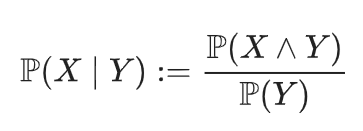 9
Response vs. explanatory variable
Dependent vs. measured variable
Example 

What if variables are independent. 
Correlation
What if it is a chicken egg scenario.
select it to fit your model/test

Why do we care?
Formula in R
10
Response vs. explanatory variable
11
Linear regression
Simple linear regression is used to model the relationship between two continuous variables.
Multiple linear regression is used when we we have multiple explanatory variables.
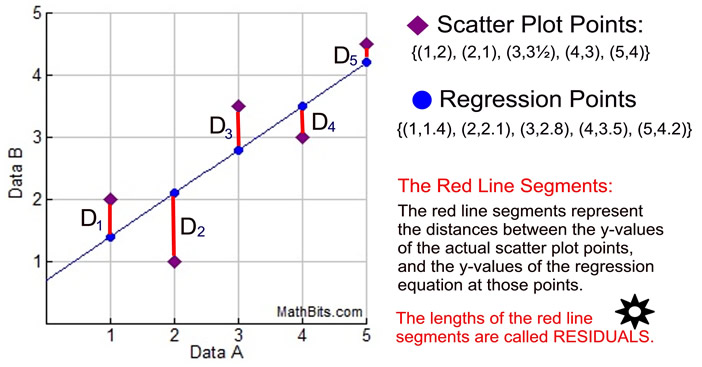 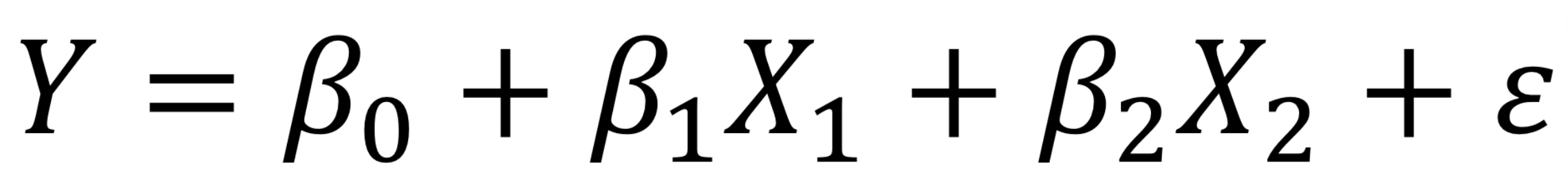 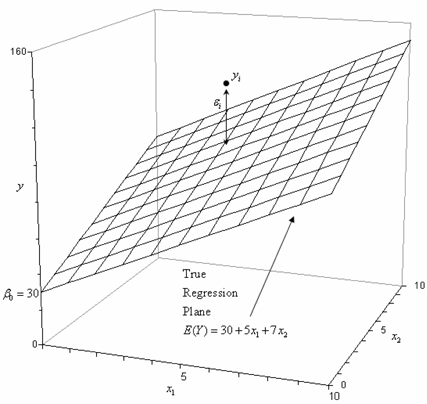 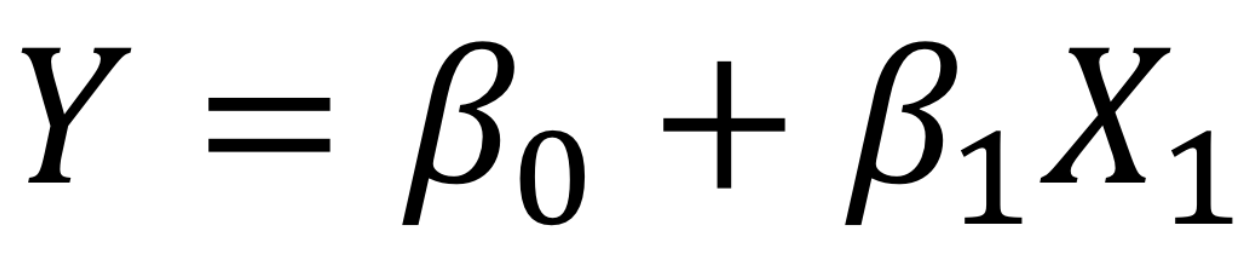 Beware - overfitting!
12
Nonlinear regression
Nonlinear regression is a form of regression analysis in which observational data are modeled by a function which is a nonlinear. ;-)
Polynomial regression
Poisson distribution
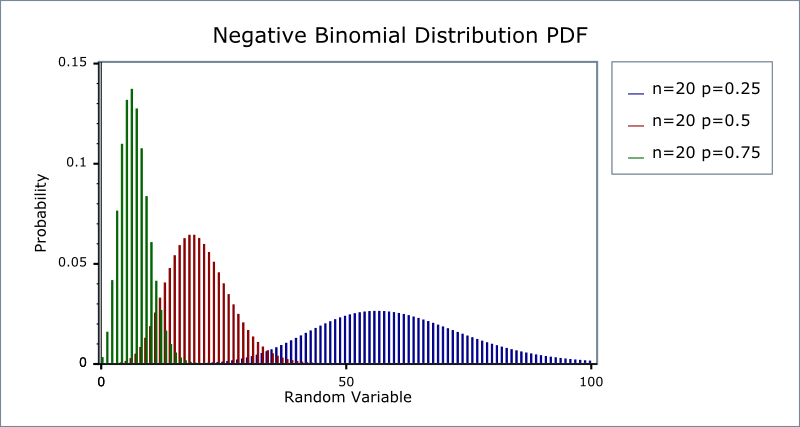 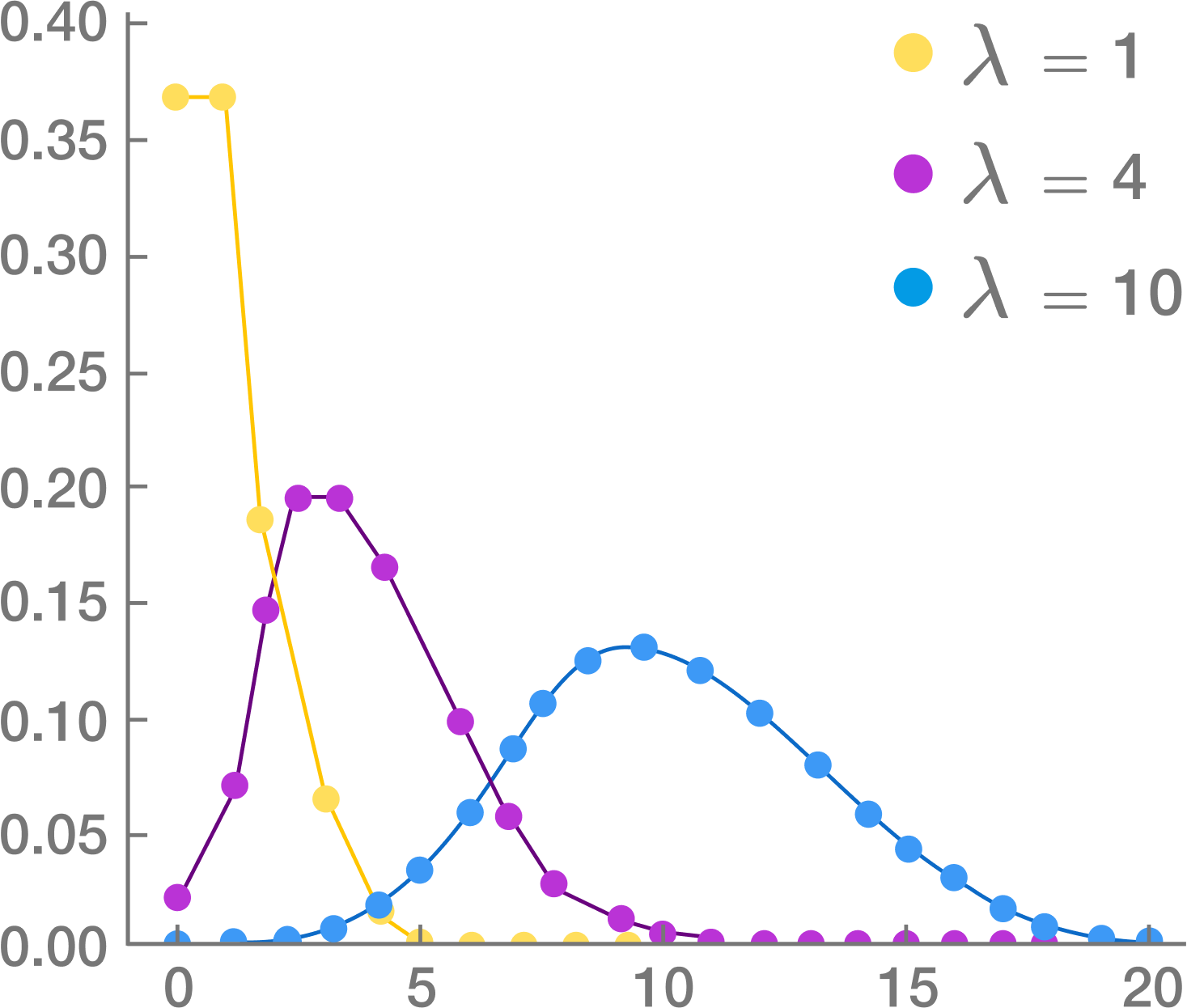 13
Nonlinear regression
Nonlinear regression is a form of regression analysis in which observational data are modeled by a function which is a nonlinear. ;-)
Polynomial regression
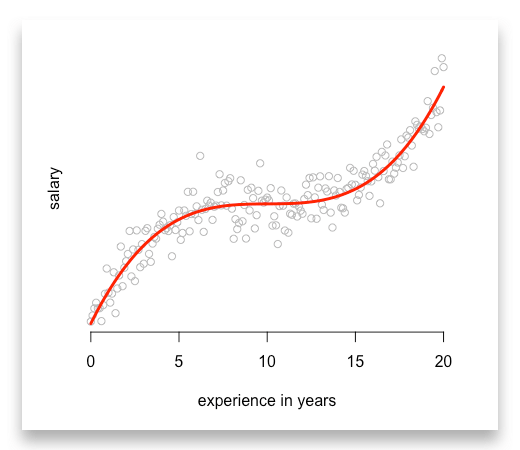 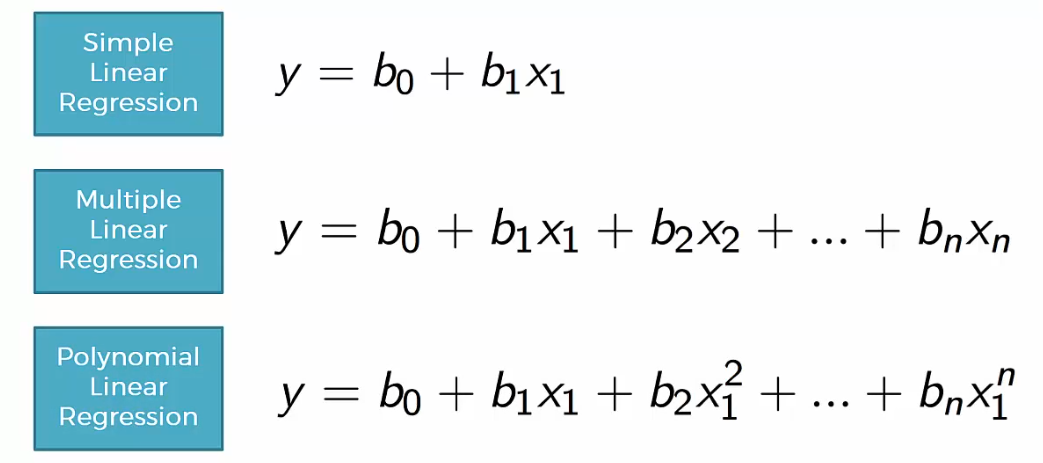 14
Polynomial regression
Overfitting
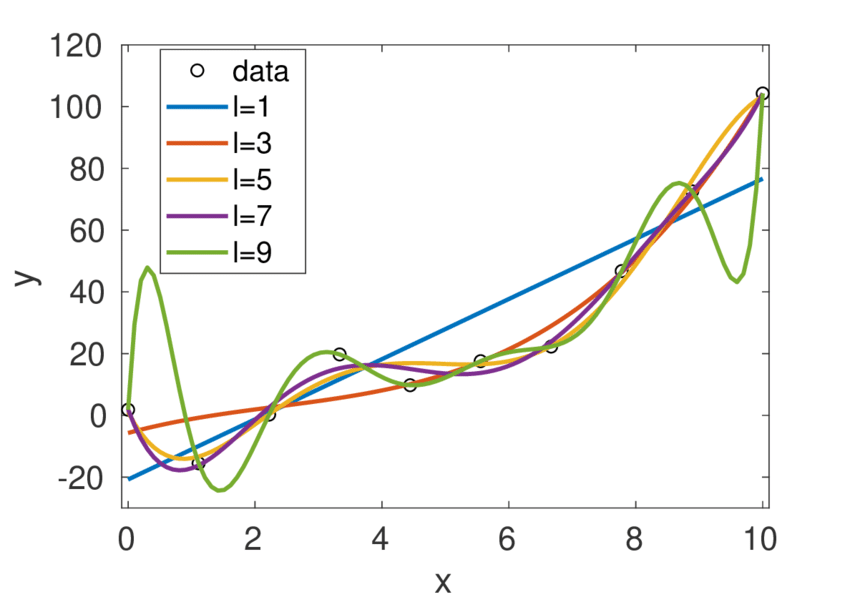 15
Parametric vs. non-parametric tests
Parametric tests assume underlying statistical distributions in the data. Therefore, several conditions of validity must be met so that the result of a parametric test is reliable. For example, Student’s t-test for two independent samples is reliable only if each sample follows a normal distribution and if sample variances are homogeneous. 

Nonparametric tests do not rely on any distribution. They can thus be applied even if parametric conditions of validity are not met. They are generally weaker.
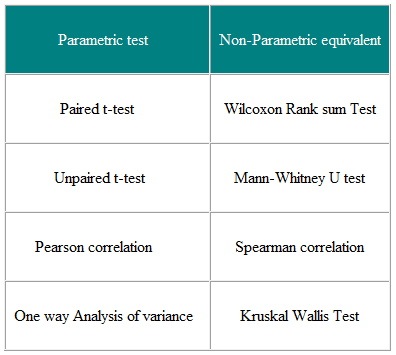 16
Wilcoxon rank-sum test (Mann–Whitney U test)
Comparing medians of two population
No assumptions about the populations – but data must be ordinal
Beware of ties
One population can be sub-sample of the other
  Does selected genes have a higher expression?
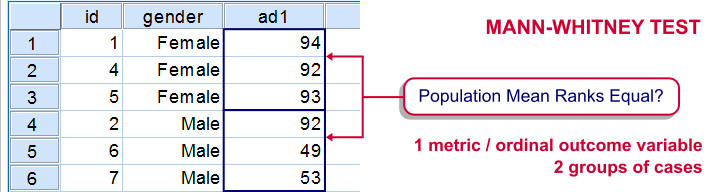 17
Kruskal–Wallis test
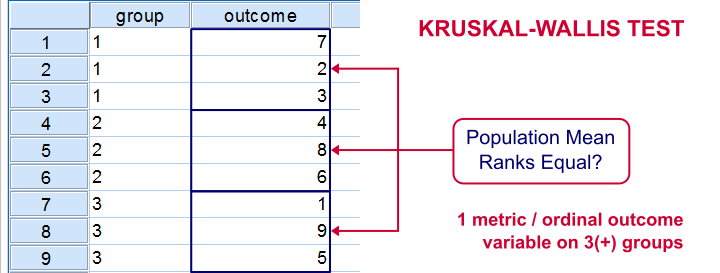 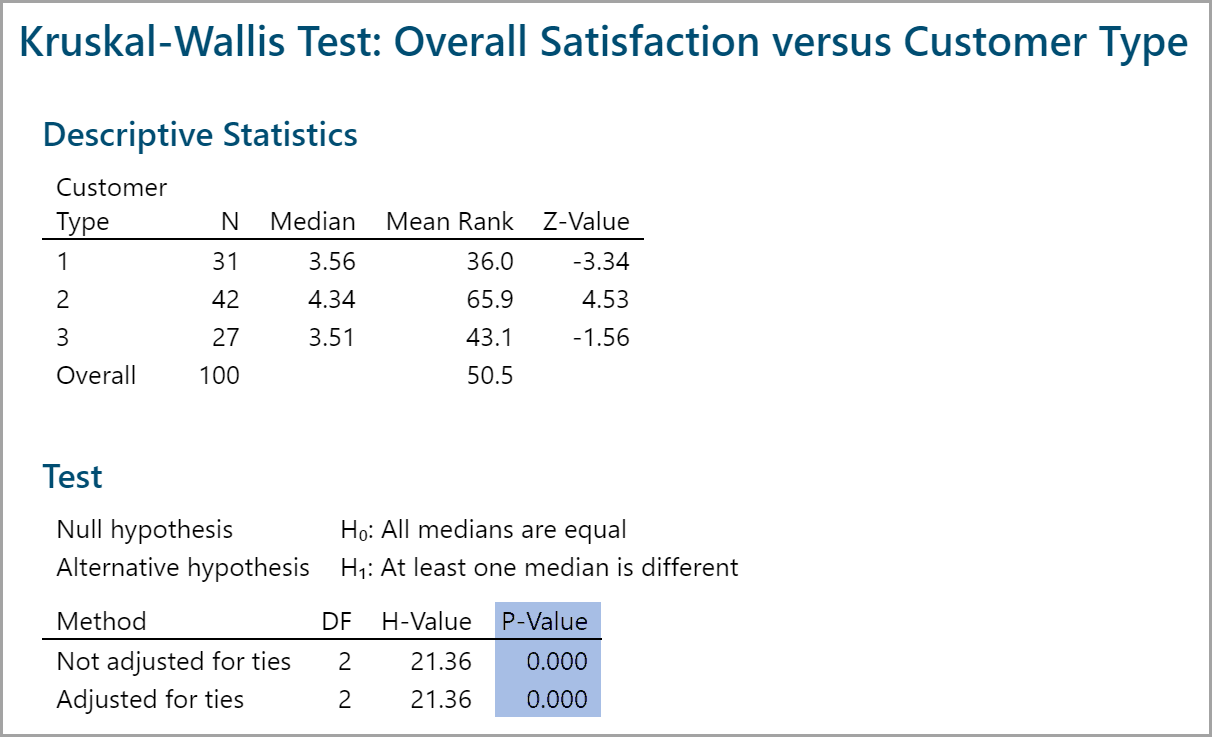 18
Wilcoxon signed-rank test
Paired data points
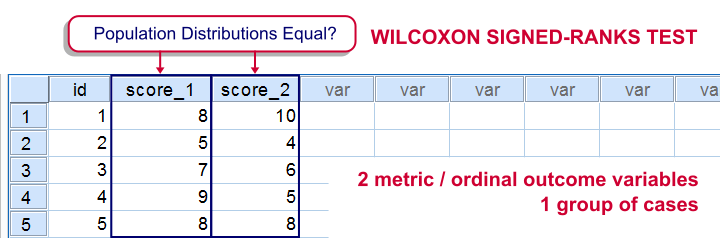 19
Student's t-test
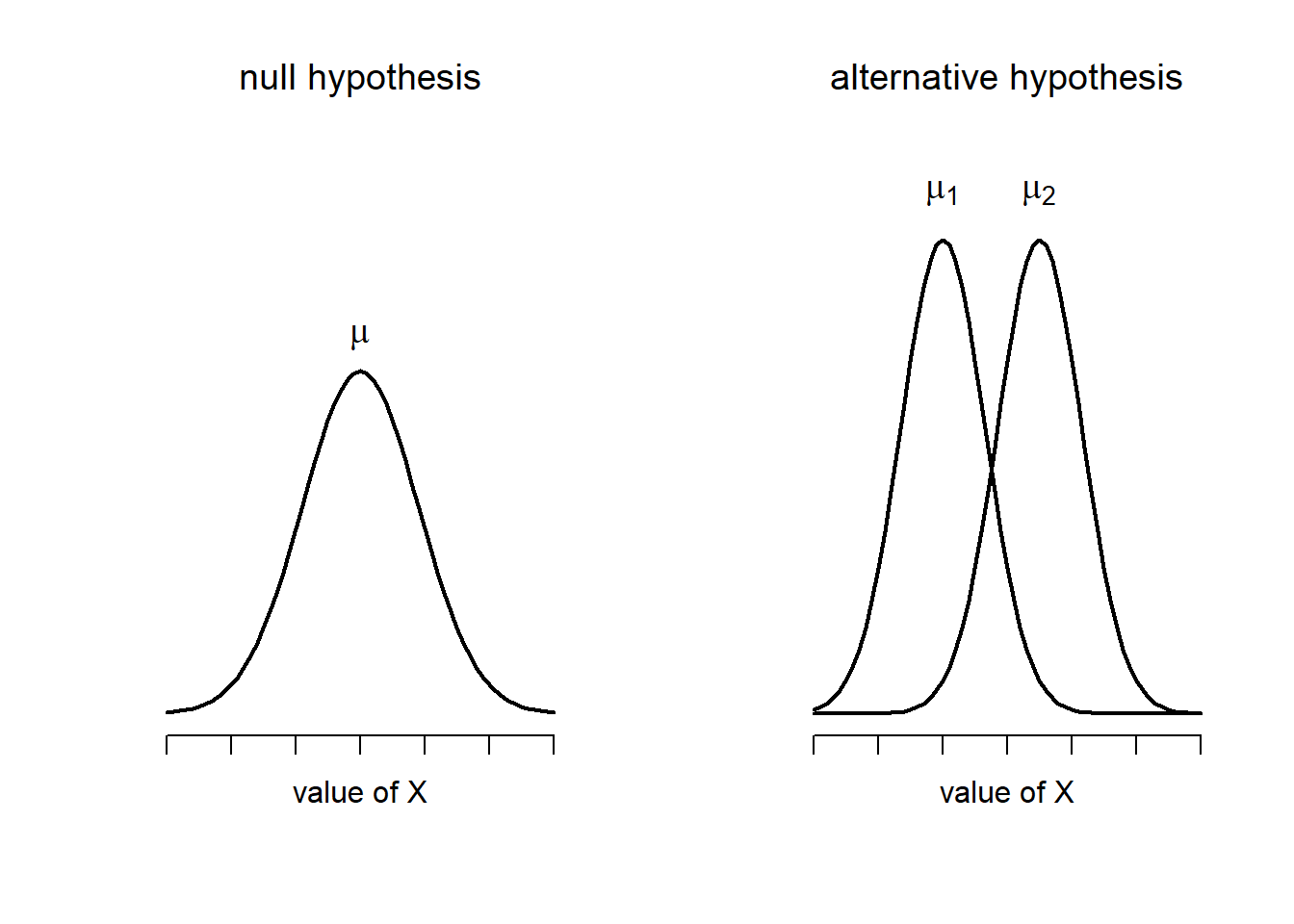 20
Student's t-test
One sided vs. two sided





Also paired version
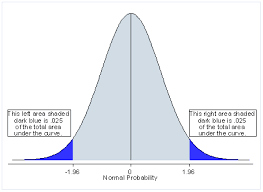 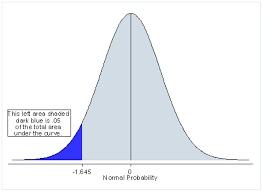 21
ANOVA
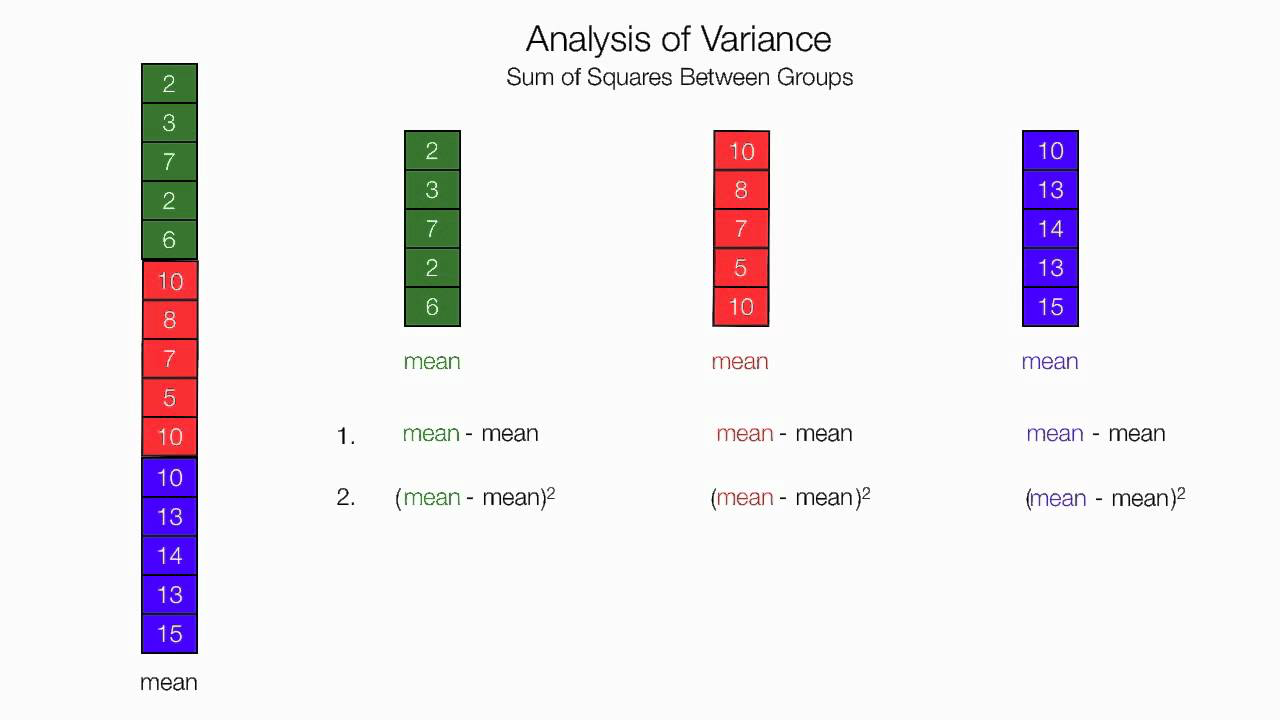 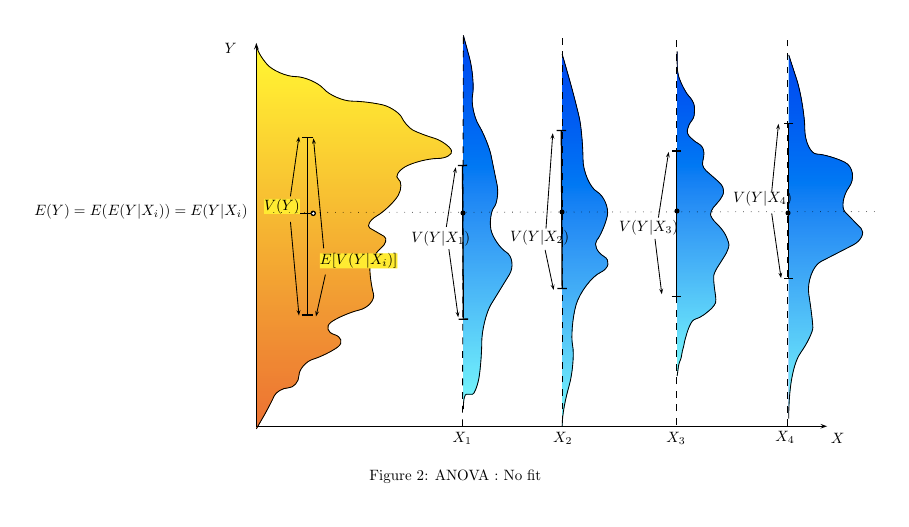 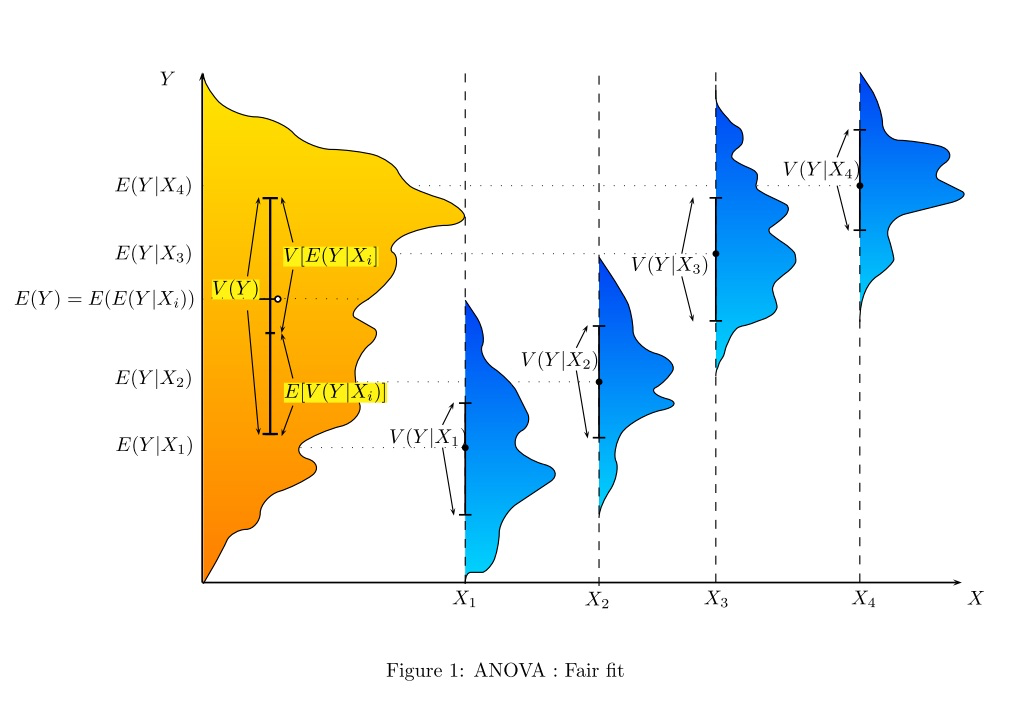 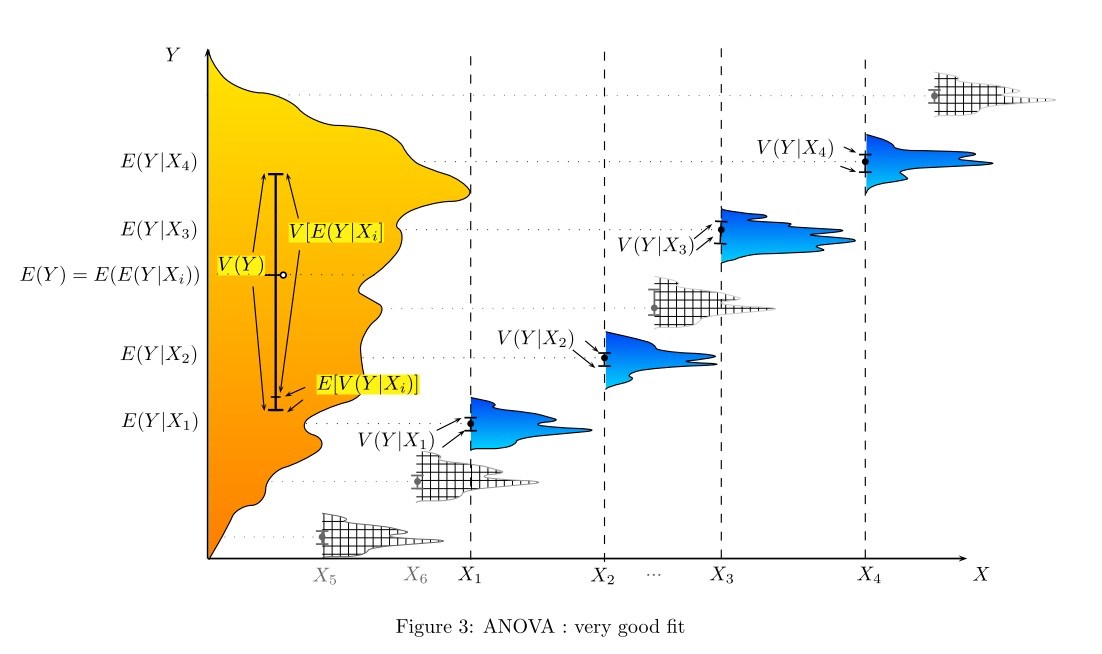 22
p-value
Many researchers in various areas use standard routines in statistical software  in the expectation that the software can condense their research into a single summary (most often a p-value) that ‘objectifies’ their results. This idea of objectivity is in stark contrast with the realization by many of these researchers at some point that depending on individual inventiveness there are many ways to arrive at such a number.”
23
p-value adjustment
Multiple testing problem
Minimize false positive error rate
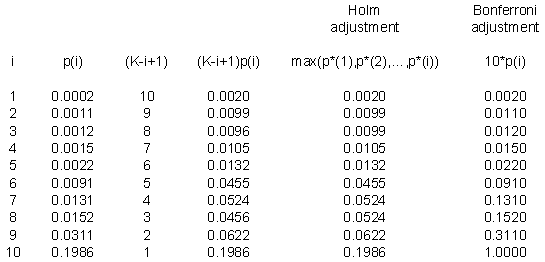 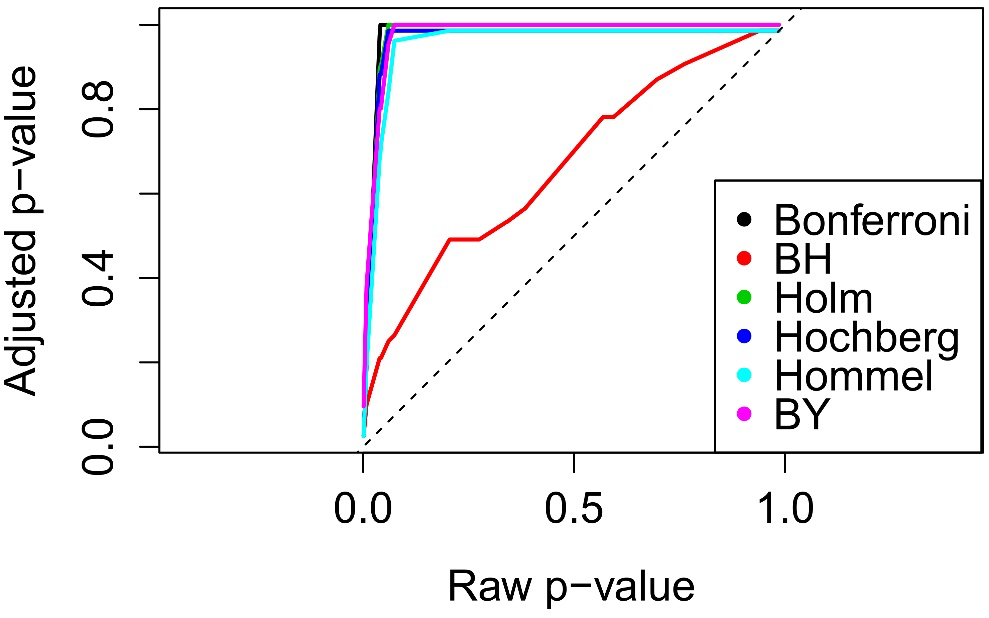 24
CEITEC
@CEITEC_Brno
Thank you for your attention!
60 minutes lunch break.
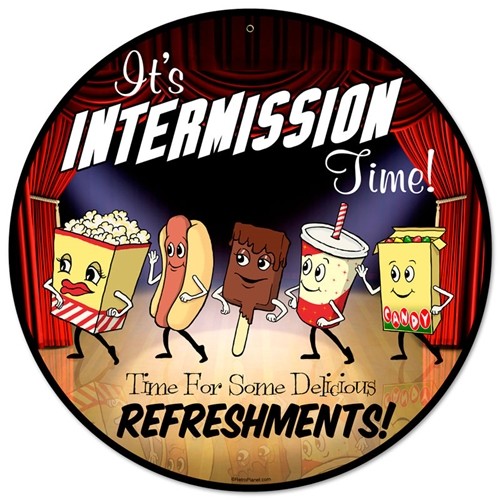 www.ceitec.eu
25